2021
BUSINESS REPORT
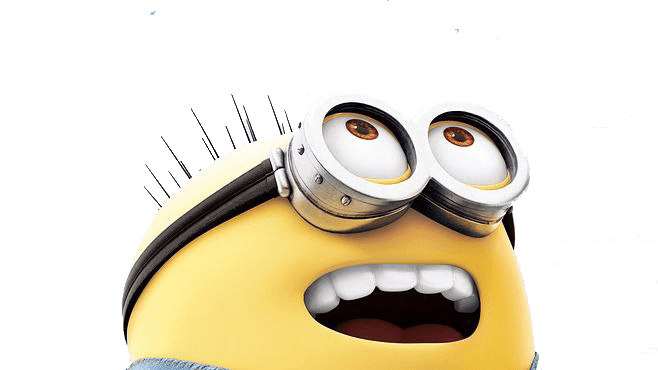 For management, planning, reporting
汇报人：优页PPT
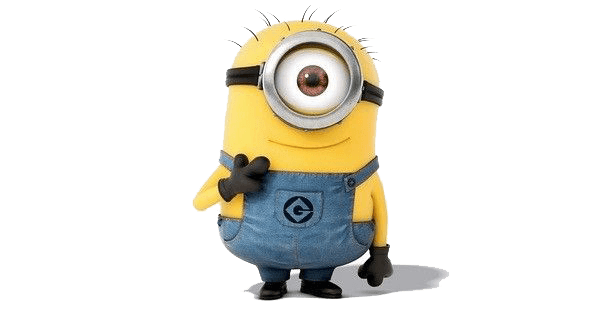 Click here to add your catalog
1
点此替换文本
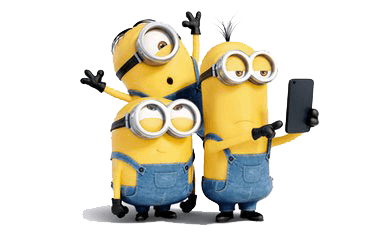 2
点此替换文本
3
点此替换文本
4
点此替换文本
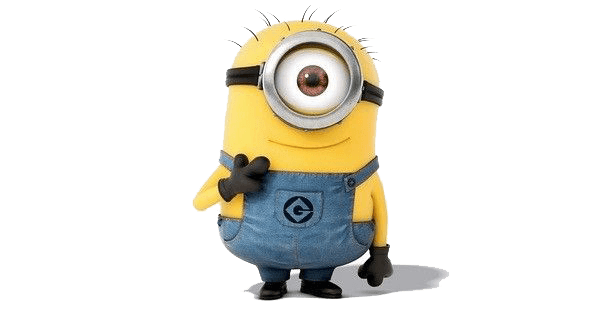 点此替换文本
点此替换文本
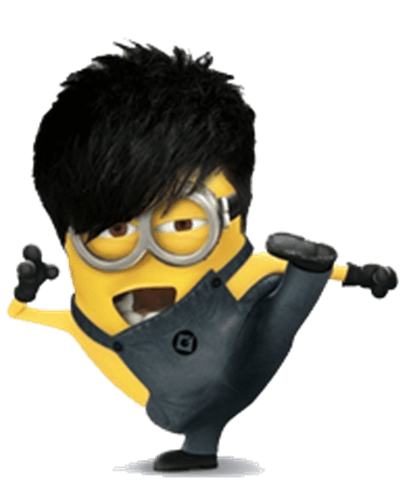 Click here to add your text.
Click here to add your text.
点此替换文本
Click here to add your text.
Click here to add your text.
点此替换文本
Click here to add your text.
Click here to add your text.
Click here to add your text.
Click here to add your text.
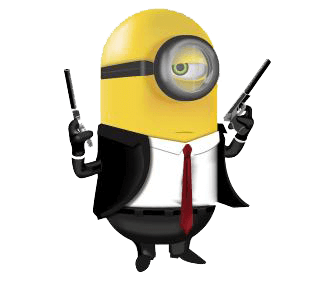 点此替换文本
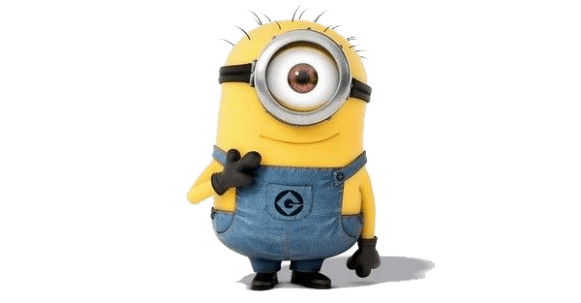 点此替换文本
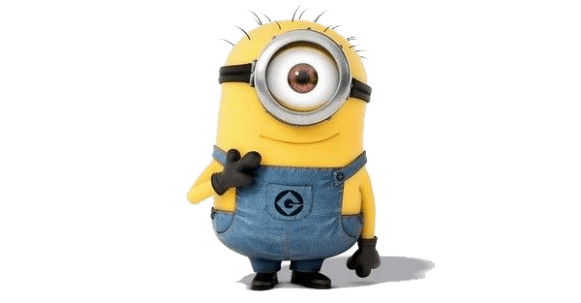 Click here to add your text.
Click here to add your text.
Click here to add your text.
Click here to add your text.
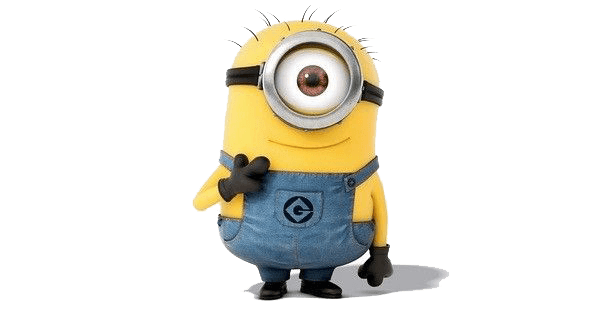 点此替换文本
点此替换文本
Click here to add your text.
点此替换文本
Click here to add your text.
点此替换文本
Click here to add your text.
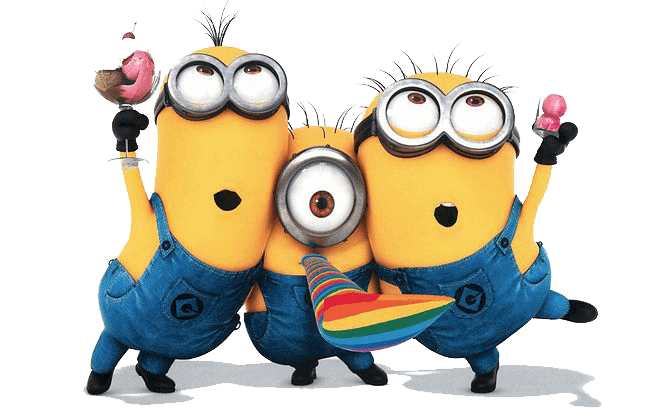 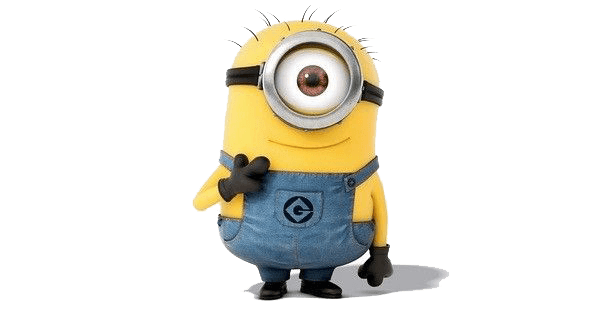 Click here to add your title
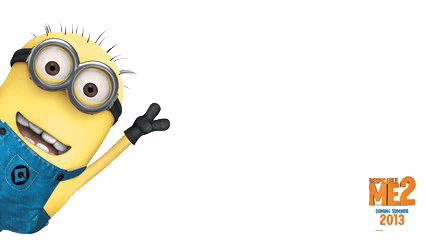 点此替换文本
点此替换文本
Click here to add your text.
Click here to add your text.
Click here to add your text.
Click here to add your text.
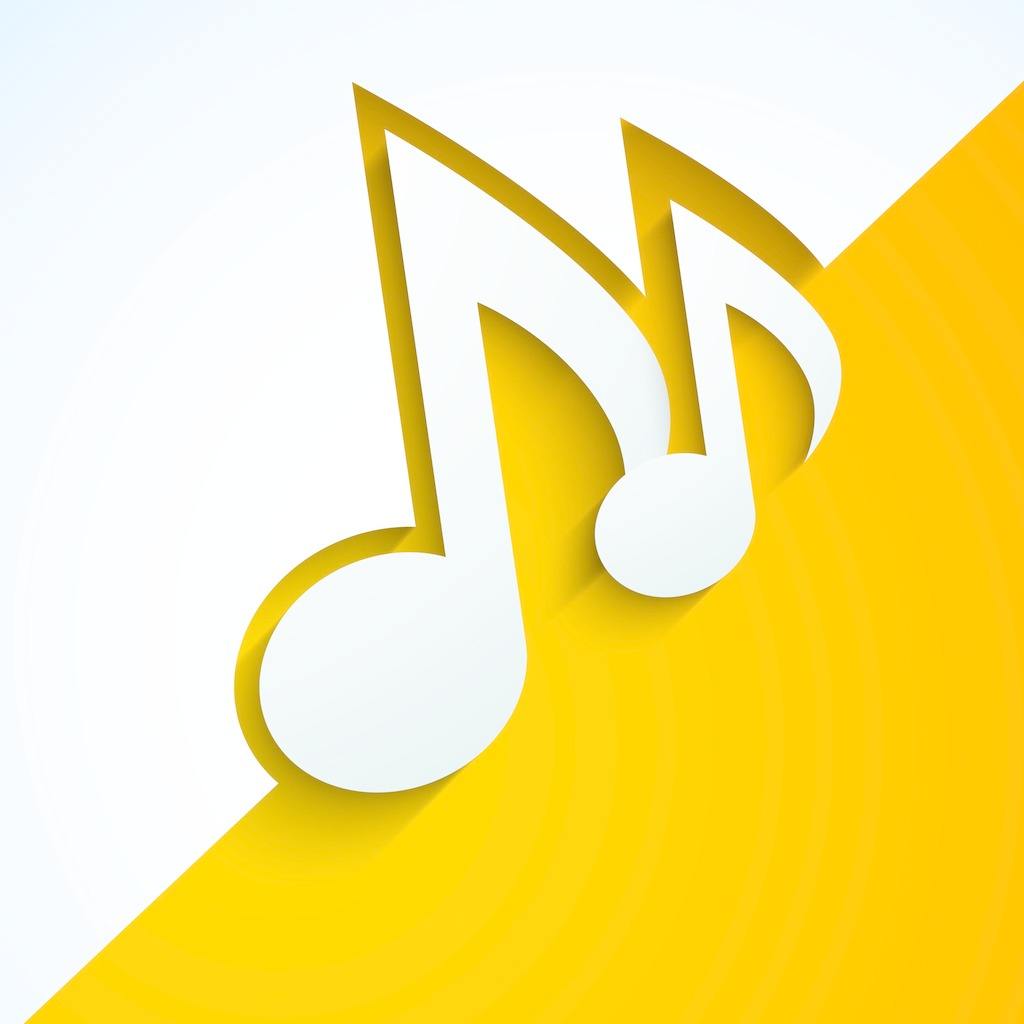 Click here to add your text. Click here to add your text.
点此替换文本
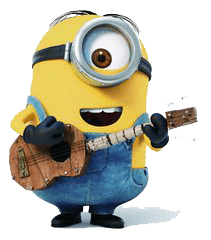 点此替换文本
Click here to add your text. Click here to add your text.
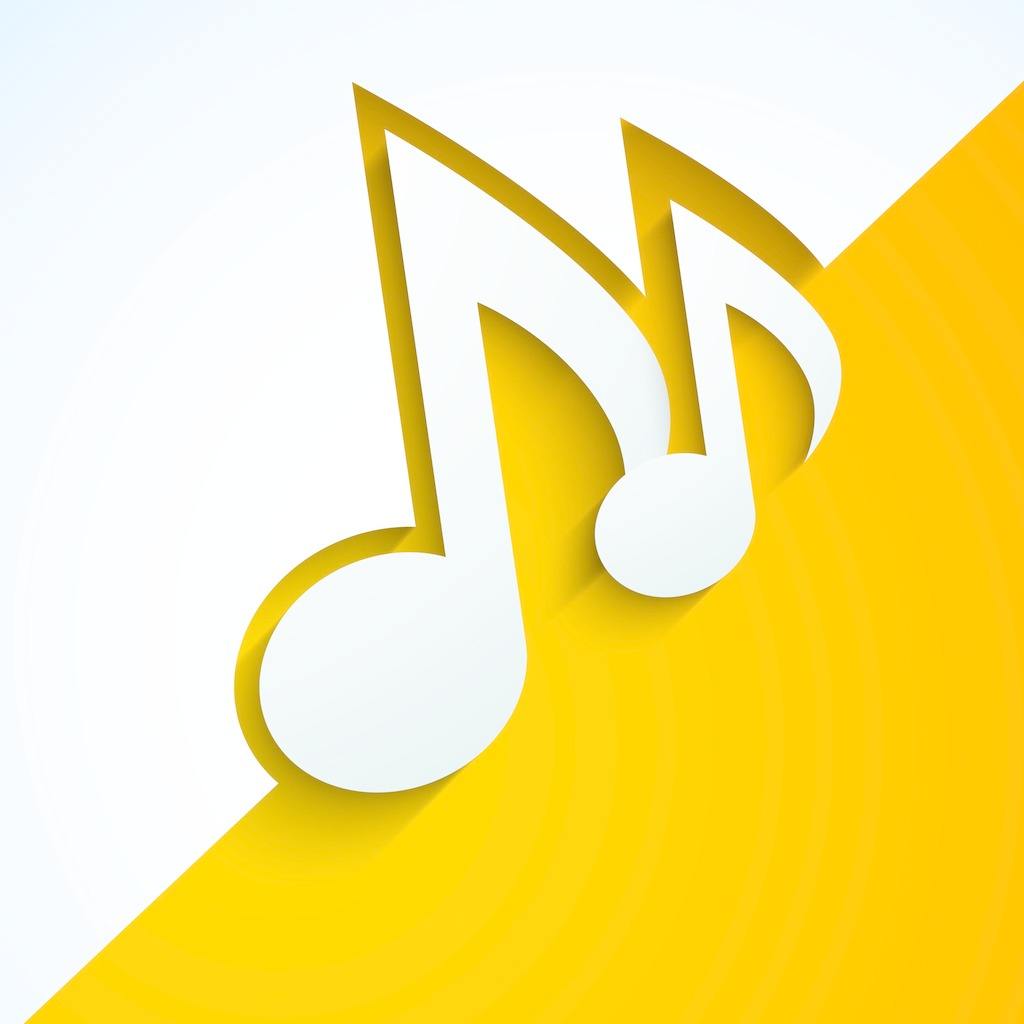 1
2
3
4
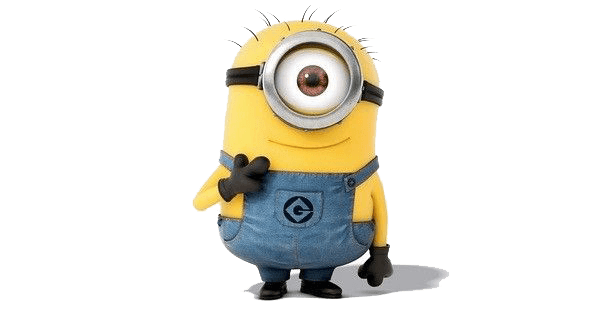 点此替换文本
点此替换文本
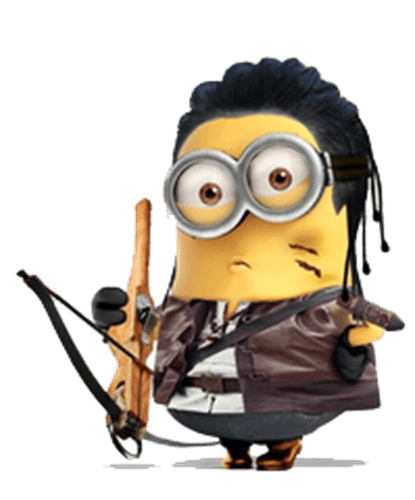 Click here to add your text.
Click here to add your text.
Click here to add your text.
点此替换文本
Click here to add your text.
Click here to add your text.
Click here to add your text.
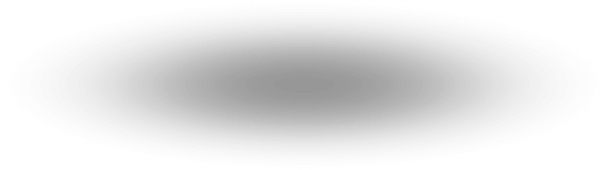 点此替换文本
Click here to add your text.
Click here to add your text.
Click here to add your text.
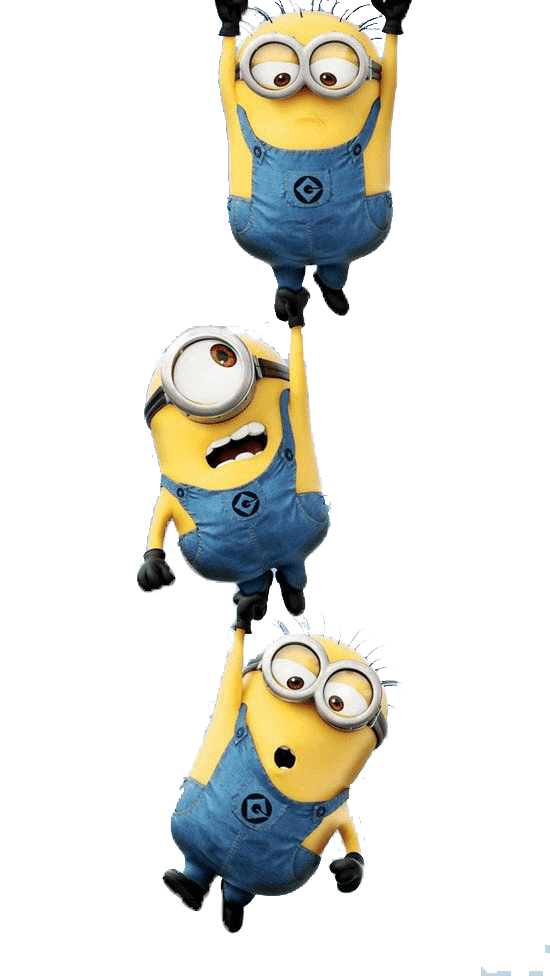 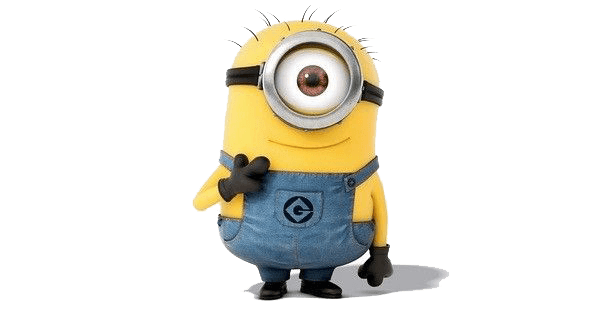 点此替换文本
1
2
3
4
点此替换文本
Click here to add your text.
点此替换文本
Click here to add your text.
点此替换文本
Click here to add your text.
点此替换文本
Click here to add your text.
点此替换文本
Click here to add your text.
9
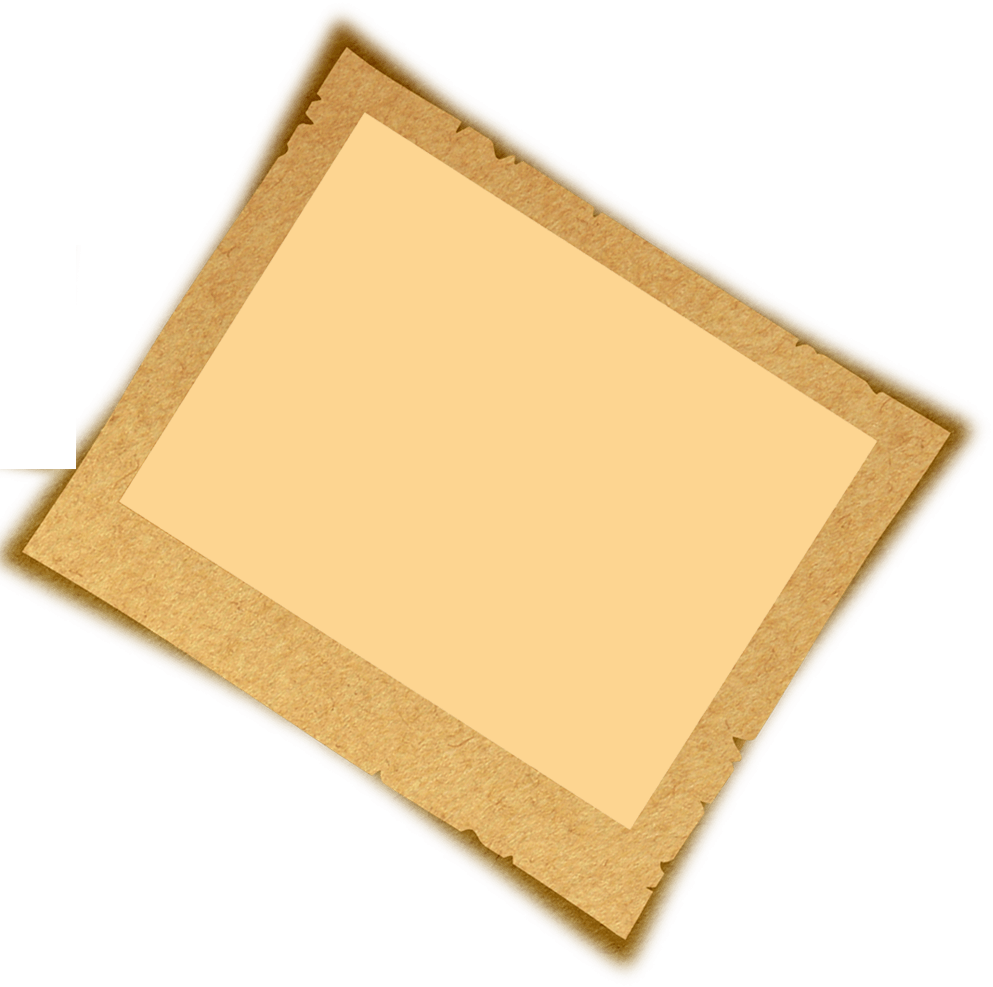 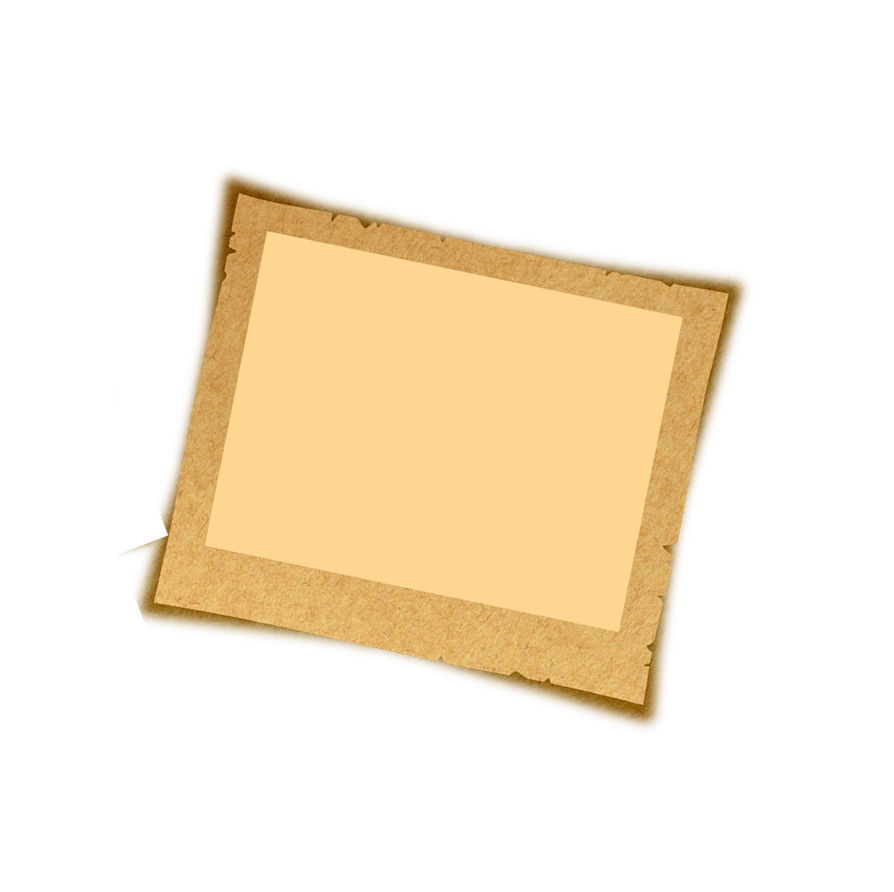 点此替换文本
Click here to add your text. Click here to add your text.
点此替换文本
Click here to add your text.
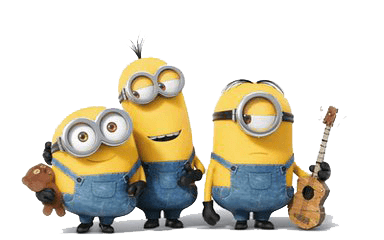 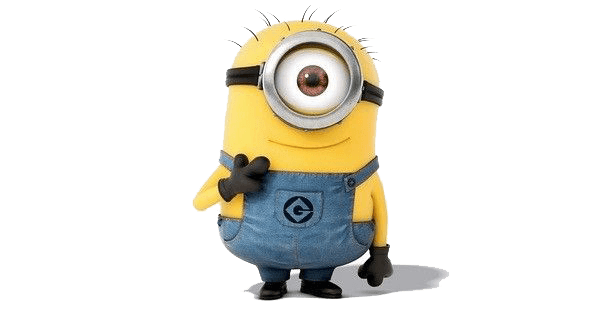 点此替换文本
Click here to add your text.
Click here to add your text.
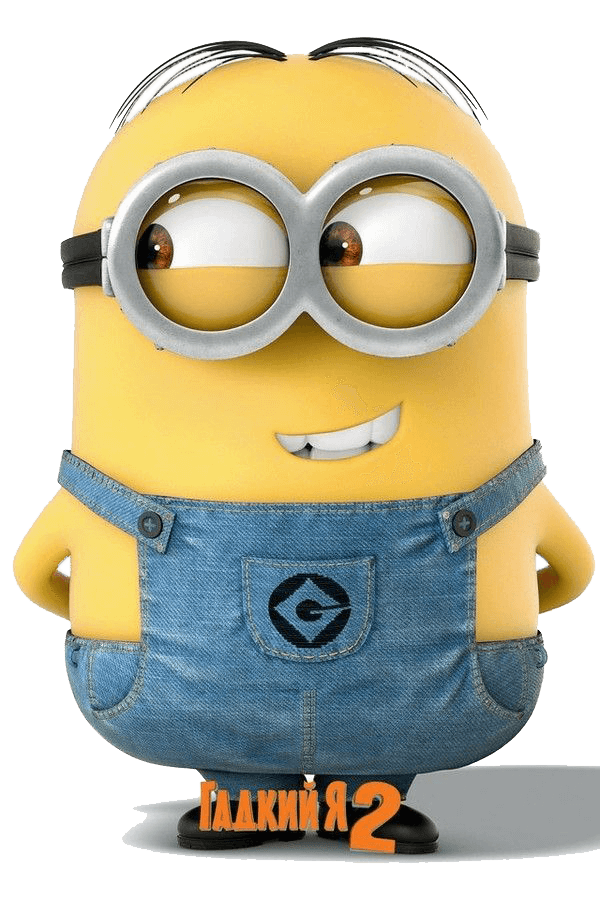 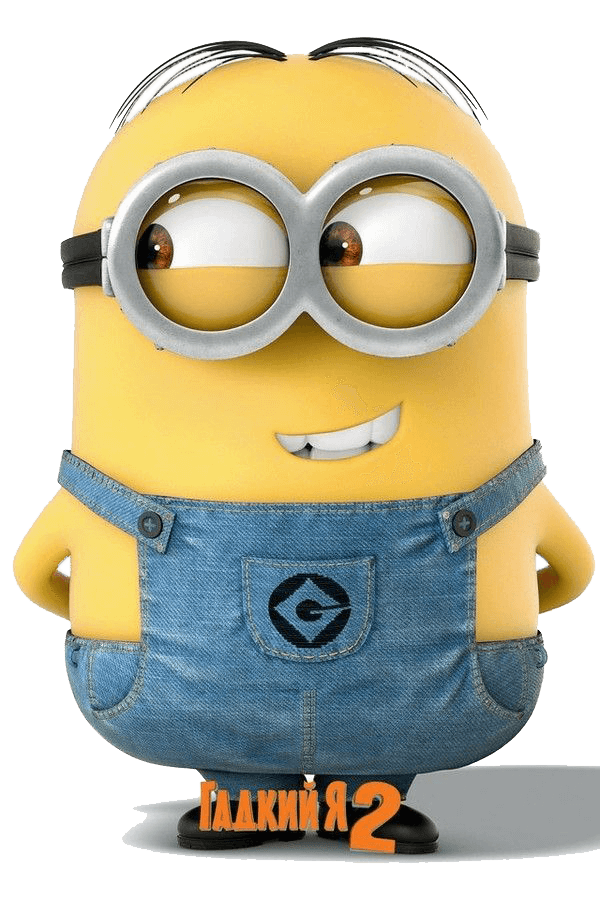 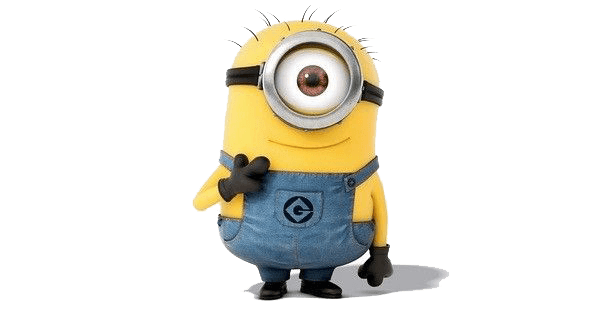 点此替换文本
点此替换文本
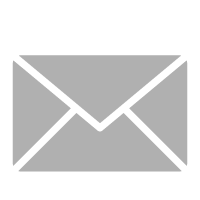 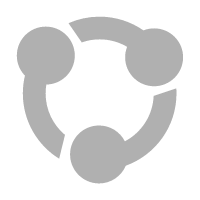 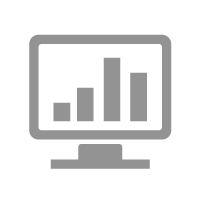 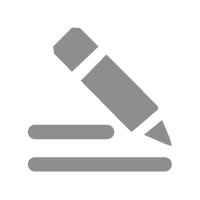 点此替换文本
点此替换文本
点此替换文本
点此替换文本
Add 点此替换文本 here.
Add 点此替换文本 here.
Add 点此替换文本 here.
Add 点此替换文本 here.
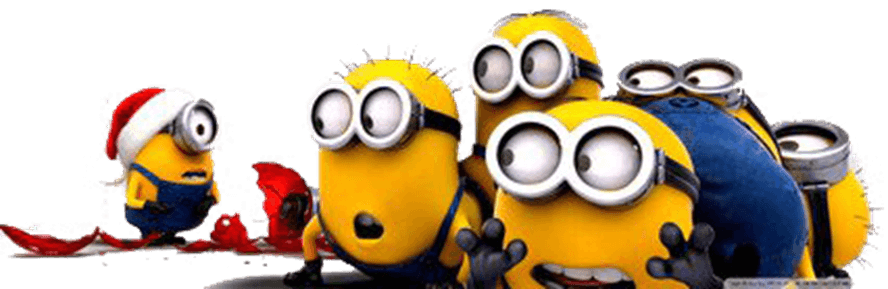 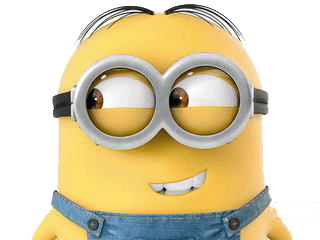 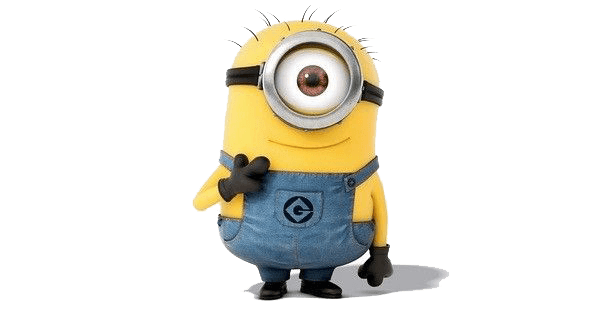 点此替换文本
Click here to add your text.
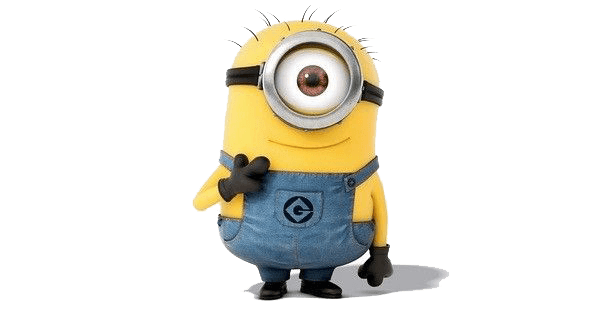 点此替换文本
Click here to add your text.
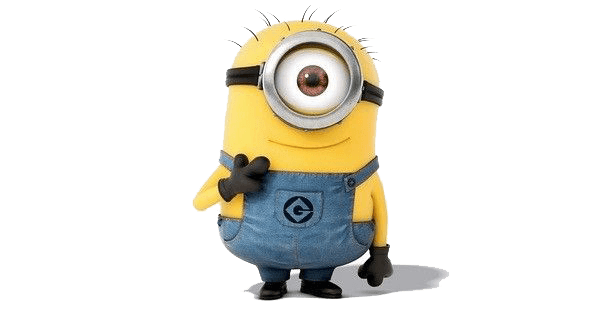 点此替换文本
Click here to add your text.
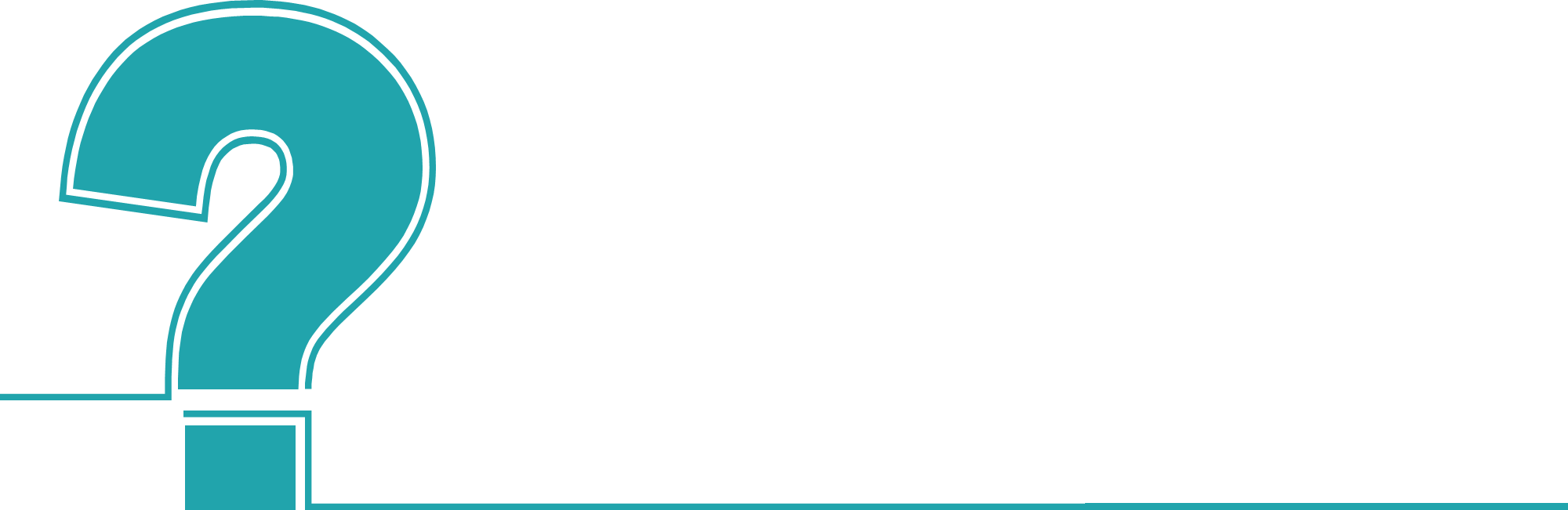 点此替换文本
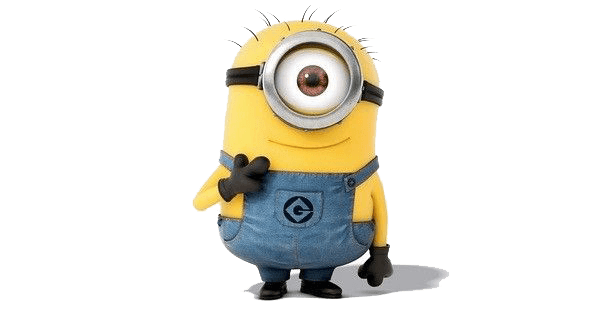 点此替换文本
Click here to add your text. Click here to add your text. Click here to add your text.
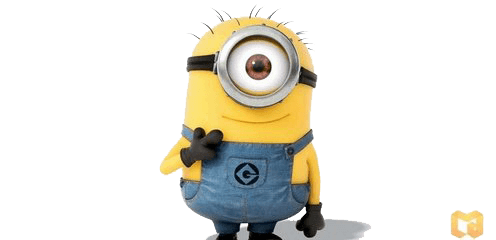 点此替换文本
Click here to add your text.
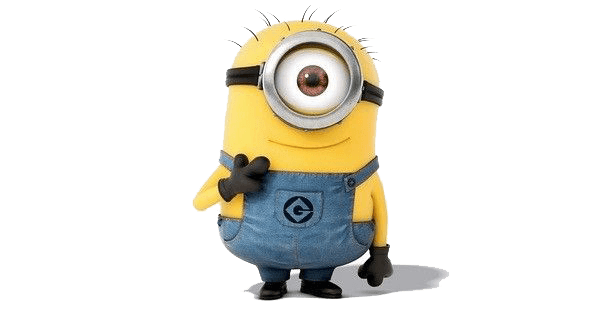 点此替换文本
Click here to add your text.
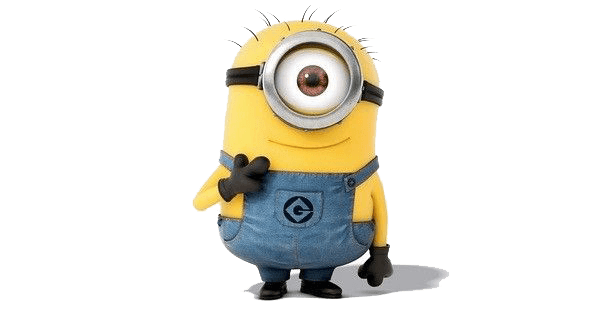 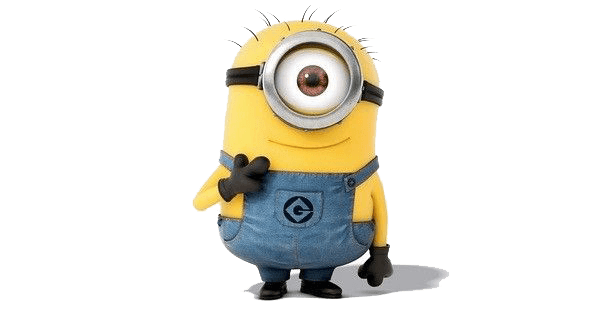 点此替换文本
点此替换文本
Click here to add your text.
Click here to add your text.
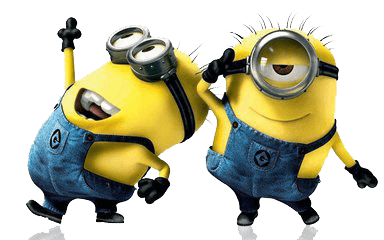 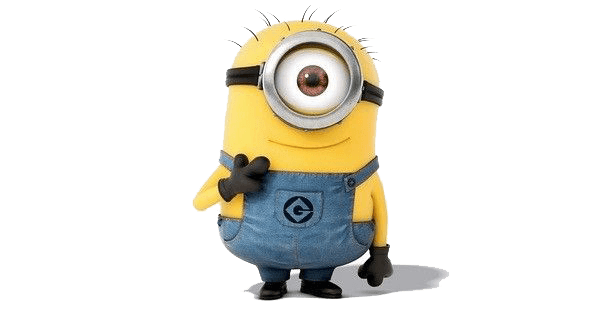 点此替换文本
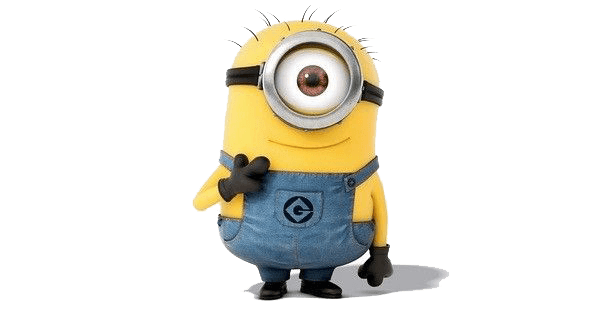 Click here to add your text.Click here to add your text.
Click here to add your text.Click here to add your text.
Click here to add your text.Click here to add your text.
Click here to add your text.Click here to add your text.
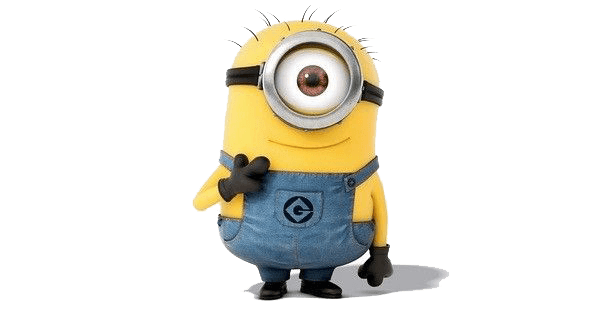 点此替换文本
Click here to add your text. Click here to add your text.
Click here to add your text.
Click here to add your text.
text
text
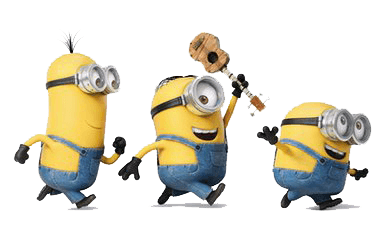 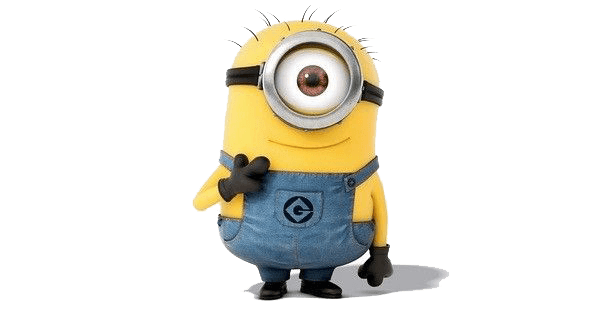 点此替换文本
20%
45%
70%
85%
Click here to add your text. Click here to add your text.
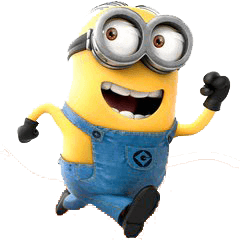 Click here to add your text.
Click here to add your text.
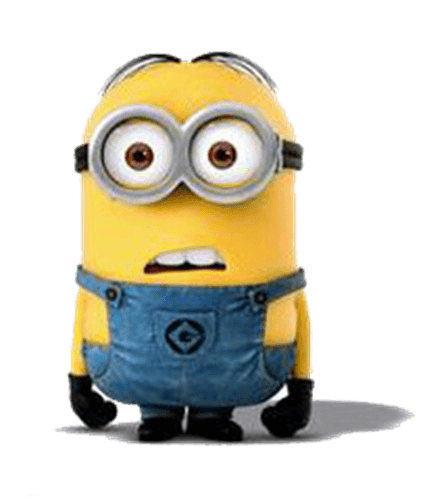 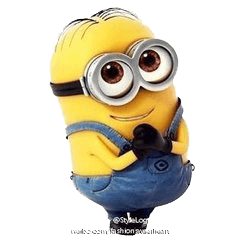 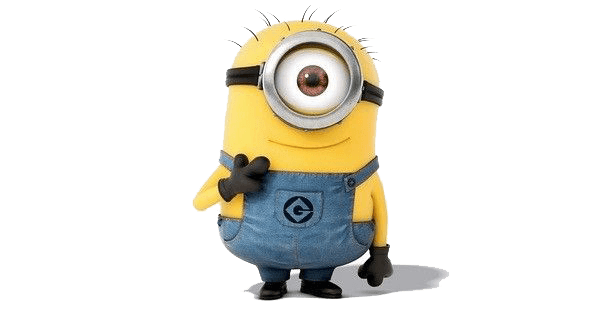 点此替换文本
Than
K
s
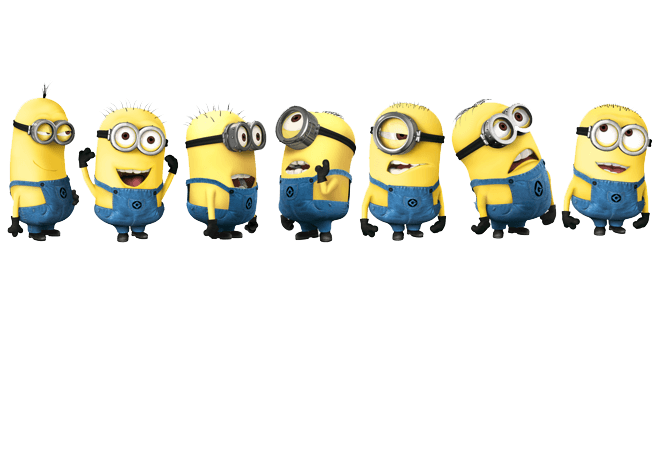 2021.6.3